Sensibilisationsur  les addictions
Alcool-Cannabis-Médicament psychotrope
Équipe pluridisciplinaire
Equipe pluridisciplinaire
1
Prévention santé et travail 06 - CMTI
SOMMAIRE
TEST ANONYME POUR FAIRE LE POINT SUR SA CONSOMMATION D’ALCOOL.
QU’EST-CE QU’UNE SPA ? 
5 QUESTIONS POUR COMPRENDRE UNE ADDICTION .
CLASSIFICATION SELON LA DANGEROSITÉ.
LES MODES DE CONSOMMATION.
ALCOOL et CONSÉQUENCES.
CANNABIS et CONSÉQUENCES.
MEDICAMENTS et CONSÉQUENCES.
CONSÉQUENCES AU TRAVAIL.
QUOI FAIRE?      PROTOCOLES ENTREPRISE  - CONDUITE À TENIR. 
COMMENT SORTIR DE LA DÉPENDANCE? AVEC QUELLE AIDE?.
QUIZZ – LE SAVIEZ-VOUS?
Equipe pluridisciplinaire
2
Prévention santé et travail 06 - CMTI
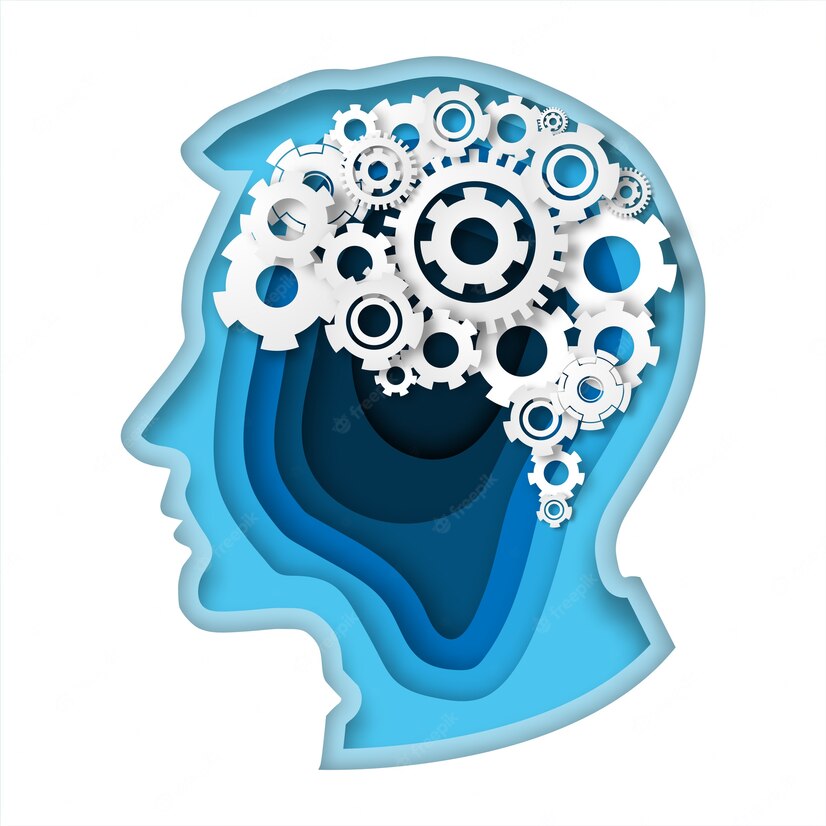 Substance Psycho Active :

Substance légale ou illégale, naturelle ou synthétique qui peut, par son action sur le cerveau, modifier l'activité mentale, les sensations, le comportement et les émotions.
On dit aussi Psychotrope: ("trope" qui agit, qui donne une direction  - "psycho"  au mental)
Equipe pluridisciplinaire
3
Prévention santé et travail 06 - CMTI
5 QUESTIONS POUR COMPRENDRE
1
Quand vous entendez le mot « addiction », à quoi pensez-vous?
L'addiction est la consommation excessive d'une substance, en dépit des conséquences néfastes.
Consommer une SPA ne signifie pas forcément être addict ou dépendant
Equipe pluridisciplinaire
4
Prévention santé et travail 06 - CMTI
5 QUESTIONS POUR COMPRENDRE
On souligne la perte de contrôle de soi et la poursuite de la consommation en dépit de la connaissance des effets nocifs.
Il y a souvent également une augmentation de la consommation.
2
A partir de quels critères pouvons-nous dire que nous sommes  dépendants?
Quels sont les effets nocifs?
La substance devient centrale et prioritaire devant la famille, le travail, les enfants, les loisirs.
Equipe pluridisciplinaire
5
Prévention santé et travail 06 - CMTI
5 QUESTIONS POUR COMPRENDRE
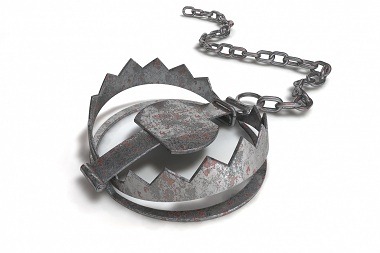 3
Comment devient-on « addict » ou dépendant et quel est le mécanisme psychique?
Equipe pluridisciplinaire
6
Prévention santé et travail 06 - CMTI
Equipe pluridisciplinaire
7
Prévention santé et travail 06 - CMTI
5 QUESTIONS POUR COMPRENDRE
4
Quels sont les effets recherchés?
Cela dépend du type de drogues et de chacun.
Stimulation, sédation, effets hallucinogènes, antalgiques, plaisir, convivialité, désinhibition…
Equipe pluridisciplinaire
8
Prévention santé et travail 06 - CMTI
LES EFFETS RECHERCHES : 3 GRANDES CLASSES DE PRODUITS
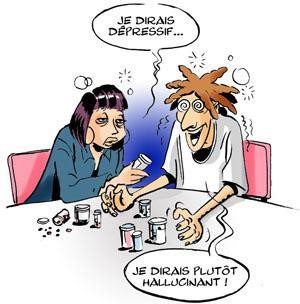 Opiacés (héroïne
Méthadone et Codéine, Morphine), 
Médicaments psychotropes 
(anxiolytiques, somnifères..), 
Alcool
Cocaïne  LSD Ecstasy Caféine
Alcool (sevrage DT), Cannabis, LSD, champignons, Kétamine, Produits volatils (colles et solvants..) LSD
En fonction de leurs actions sur le Système Nerveux Central
Equipe pluridisciplinaire
9
Prévention santé et travail 06 - CMTI
CLASSIFICATION SELON LES DANGERS
Echelle de classment des dommages créés par différentes drogues. Source:Article de Nutt, David, Leslie A King, William Saulsbury, Colin Blakemore du 24 mrs 2007. "Development of a rational scale to assess the harm of drugs of potential misuse" The Lancet 2007; 369:1047-1053. (PMID 17382831; doi:10.1016/S0140-6736(07)60464-4)
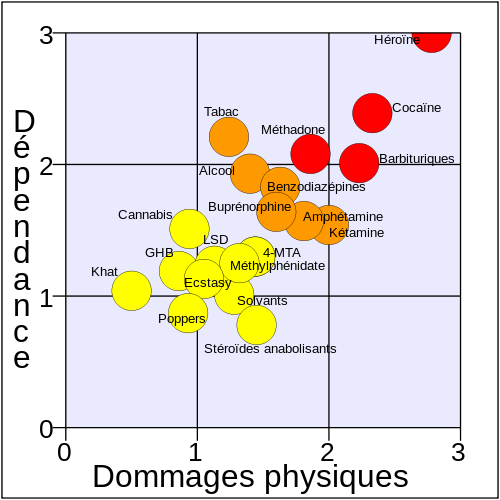 Equipe pluridisciplinaire
10
Prévention santé et travail 06 - CMTI
5 QUESTIONS POUR COMPRENDRE
5
Sommes nous tous égaux par rapport à l’addiction?
Non
Facteurs génétiques, psychiques et sociaux..
Conjugaison de 3 différents facteurs:

Liés au produit (effet psychoactif, pouvoir addictogène) ex:  tabac plus addictogène que l’alcool ou cannabis
Liés à la personne (vulnérabilité génétique, biologique, psychologique, psychiatrique, événements de vie
Liés à l’environnement (exposition à la substance, représentation sociale, familiale, législation…)
Equipe pluridisciplinaire
11
Prévention santé et travail 06 - CMTI
L’ALCOOL
12
Equipe pluridisciplinaire
Prévention santé et travail 06 - CMTI
ÉQUIVALENCE DES VERRES D’ALCOOL STANDARDS
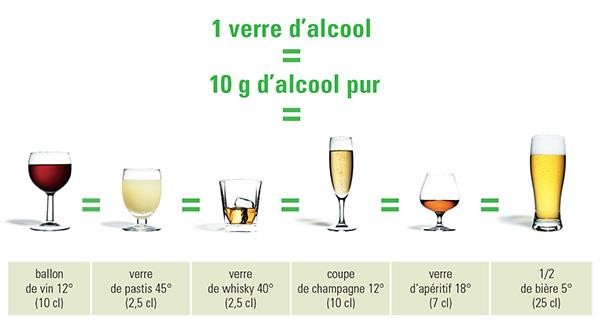 1 UNITE
Verre à la maison ≠ verre servi au bar !!
Equipe pluridisciplinaire
13
Prévention santé et travail 06 - CMTI
Exemple
1 verre standard = 0,25 g/l
Vous perdez 0,1 g/l en 1h après la consommation du dernier verre
Donc : 
4 verres dans la soirée = 1 g/l
00h le dernier verre
5h du matin 0,5 g/l
10h du matin à 0 g/l
14
Equipe pluridisciplinaire
Prévention santé et travail 06 - CMTI
L’ALCOOL
Risques QUANTITATIFS
Risques SITUATIONNELS
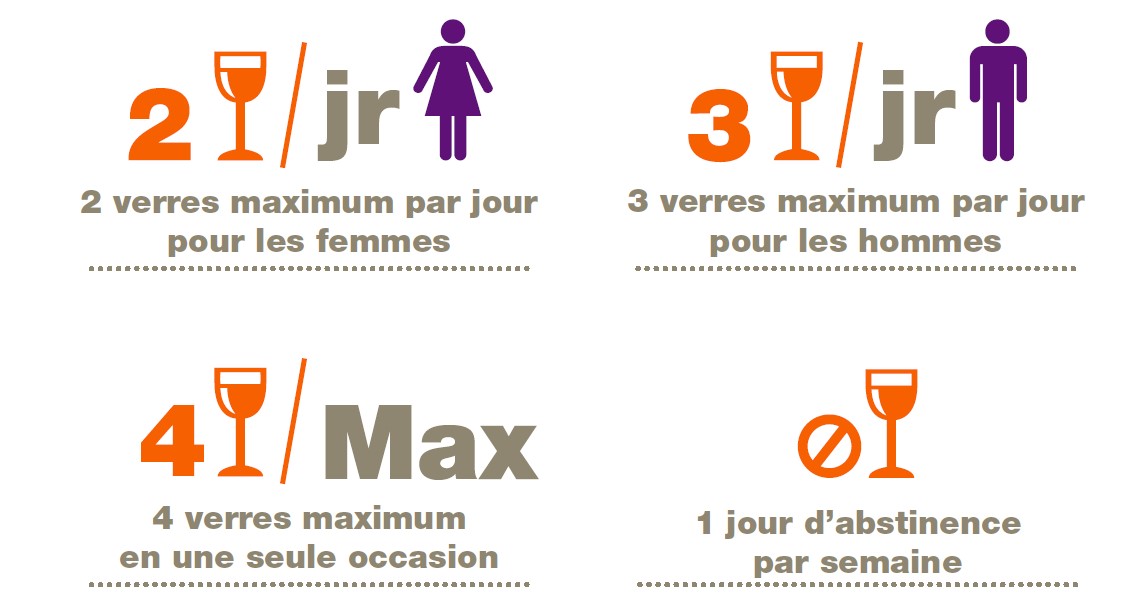 pas d’alcool pendant la grossesse
pas d’alcool dans l’enfance
pas d’alcool si... maladie chronique, traitement, 
ou si utilisation de machine nécessitant une   autorisation de conduite.
2
Equipe pluridisciplinaire
15
Prévention santé et travail 06 - CMTI
USAGE À LONG TERME ET DÉPENDANCE À L’ALCOOL
SES EFFETS ET SES CONSÉQUENCES
* Dépendance physiologique , le sevrage peut être mortel si pas de traitement. Cela peut déclencher des crises de bouffée délirante (Délirium Tremens).
		* Dépression , isolement social, destruction de la cellule familiale.
		* Toxicité hépatique (cirrhose).
		* Surpoids (alcool très calorique).
		* Atteinte nerveuse avec le syndrome de neuropathie  (Korsakoff), trouble de la vision, sensibilité et /ou motricité des membres.
		* Déprime le système immunitaire, carence en vitamines.
		* Trouble cognitif :  mémoire, concentration, ralentissement psychique.	
		* Favorise l'apparition de certains types de cancers (gorge, digestif, poumons, vessie).
Equipe pluridisciplinaire
16
Prévention santé et travail 06 - CMTI
LE CANNABIS
Equipe pluridisciplinaire
17
Prévention santé et travail 06 - CMTI
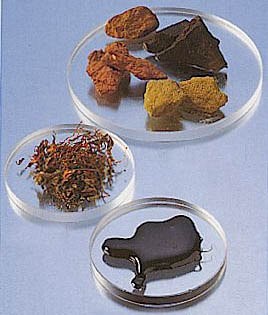 R
é
s
i
n
e
LE CANNABIS
Le cannabis peut être préparé et utilisé sous diverses formes :


Cannabis : plante, surtout feuilles
Haschich : résine et sommités fleuries
Kif : résine, feuilles et fleurs
Marijuana : feuilles et sommités fleuries
Bhang : feuilles mûres séchées
Huile : sécrétions concentrées
F
e
u
i
l
l
e
s
s
é
c
h
é
e
s
H
u
i
l
e
Equipe pluridisciplinaire
18
Prévention santé et travail 06 - CMTI
USAGE À LONG TERME ET DÉPENDANCE AU CANNABIS
SES EFFETS ET SES CONSÉQUENCES
* Toxicité cardiaque (dose élevée).
		* Toxicité pulmonaire est 5 à 10 fois supérieure à celle du tabac . 
		* Perturbe les débits sanguins et l'utilisation du glucose dans certaines zones cérébrales 	
		* Déprime le système immunitaire, amoindrissant les défenses de l'organisme . 
		*Trouble cognitifs (mémoire, concentration). 
		* Trouble du comportement (apragmatisme, aboulie, dépression…)
		* Baisse du Q.I de 10 points si consommé jeune de manière régulière.
 	* Peut déclencher des crises de bouffée délirante aigue ou paranoïa.
		* une dépendance psychologique.
		* Favorise l'apparition de certains types de cancers, de la langue, de la mâchoire et du poumon toxicité 	fœtale et du système de reproduction (déformation des spermatozoïdes et perturbations du cycle menstruel)
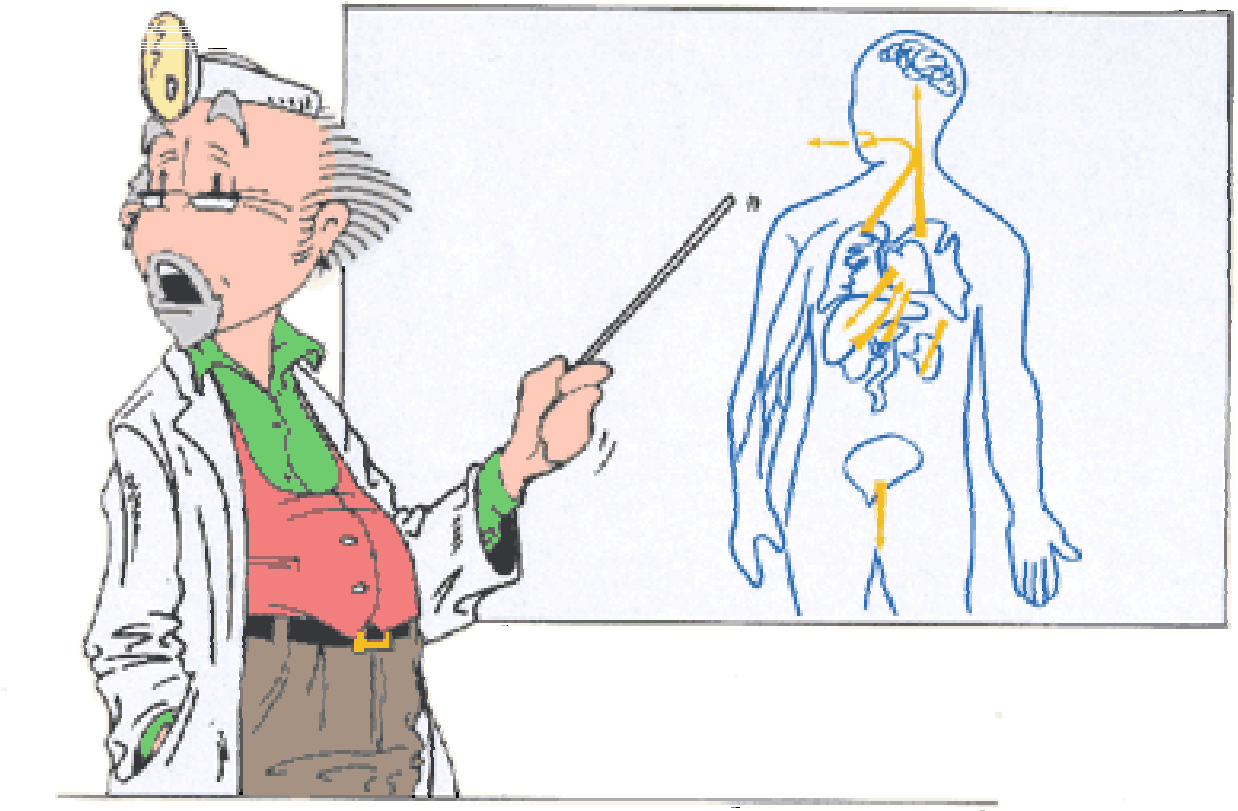 Equipe pluridisciplinaire
19
Prévention santé et travail 06 - CMTI
LES MÉDICAMENTS PSYCHOTROPES
20
Equipe pluridisciplinaire
Prévention santé et travail 06 - CMTI
MEDICAMENTS PSYCHOTROPES
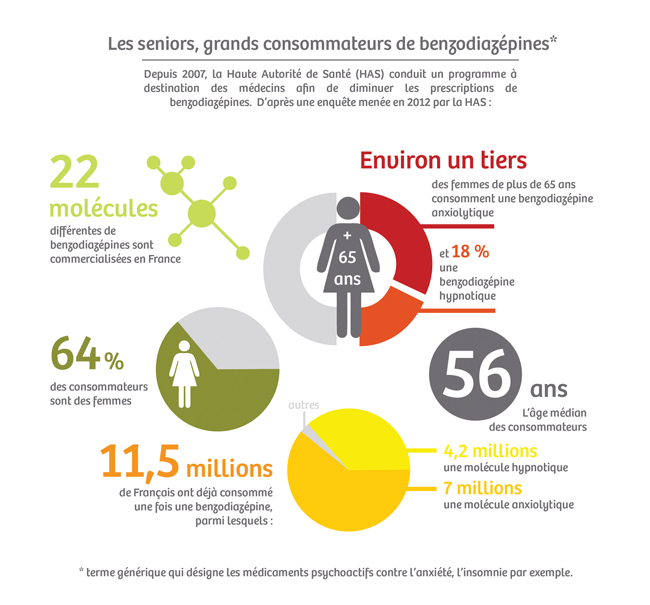 Quelques exemples des plus courants…

 Les somnifères et hypnotiques sont prescrits pour les troubles du sommeil 
 Les antidépresseurs sont indiqués en cas de dépression modérée à sévère, en complément d’une psychothérapie
Les anxiolytiques soignent les troubles anxieux, souvent liés à une dépression. Ils agissent comme des tranquillisants
Les neuroleptiques sont indiqués contre les troubles sévères du comportement liés à certaines pathologies psychiatriques ou neurologiques.
Les antidouleurs (codeïne, opiacés).
Autres : antihystaminiques , antinauséeux…
*Benzodiazépines : il s’agit par exemple  de Xanax®, Valium®, Lexomil®… Sous leur forme générique, tous ces médicaments ont toujours un nom qui se termine par –am (alprazolam, diazépam, bromazépam, lorazepam…)
21
Equipe pluridisciplinaire
Prévention santé et travail 06 - CMTI
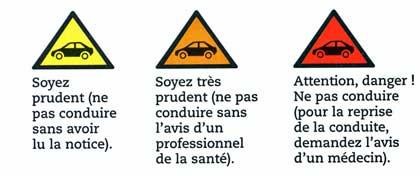 USAGE À LONG TERME ET DÉPENDANCE DE MEDICAMENTS PSYCHOTROPES
SES EFFETS ET SES CONSÉQUENCES
Conduite ( médicaments classe 2 ou 3 responsables de  3,3%  des accidents corporels ).
Trouble de l’équilibre, trouble de la mémoire, trouble de la vigilance.
Mésusage du médicament prescrit = 
non respect des doses et des durées de prescription 
Automédication
Arrêt sans avis médical ou surveillance
	
	Surdosage
	Syndrome de sevrage
	Effets indésirables graves
Equipe pluridisciplinaire
22
Prévention santé et travail 06 - CMTI
CONSÉQUENCES AU TRAVAIL
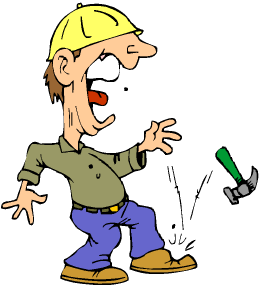 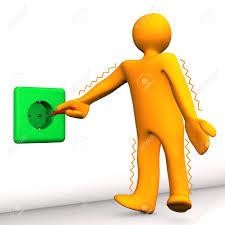 PRISE DE RISQUE
MALADRESSE
INATTENTION FATIGUE
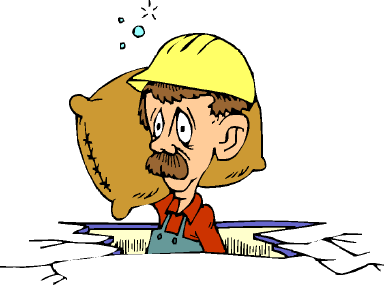 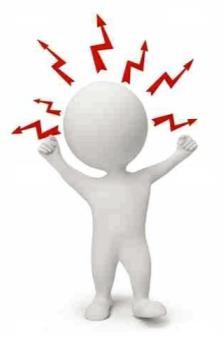 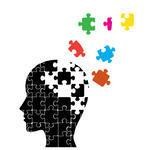 ACCIDENT DU TRAVAIL
ABSENTEISME
DIFFICULTES RELATIONNELLES
PERTE DU PERMIS 
PERTE DE SON EMPLOI
…
AGRESSIVITE
TROUBLES DE LA MEMOIRE
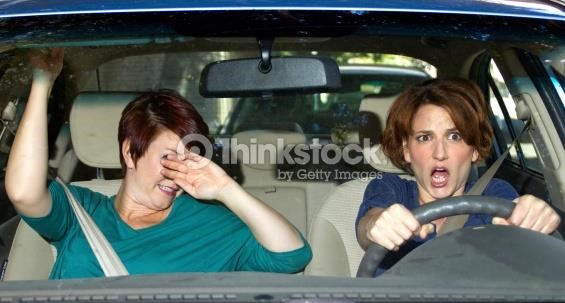 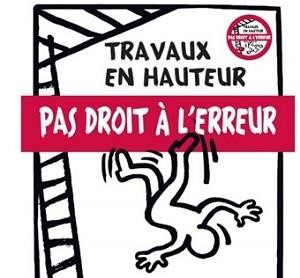 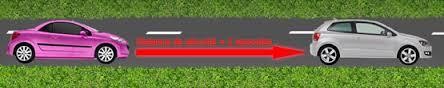 MISE EN DANGER D’AUTRUI
ERREUR DE JUGEMENT
CONSEQUENCE ET ALTERATION SUR L’EVALUATION DU  DANGER
Equipe pluridisciplinaire
23
Prévention santé et travail 06 - CMTI
CONDUITE À TENIR 
QUE FAIRE?
Equipe pluridisciplinaire
24
Prévention santé et travail 06 - CMTI
CONDUITE À  TENIR AU TRAVAIL EN CAS DE SUSPICION 
D’UN COMPORTEMENT ANORMAL
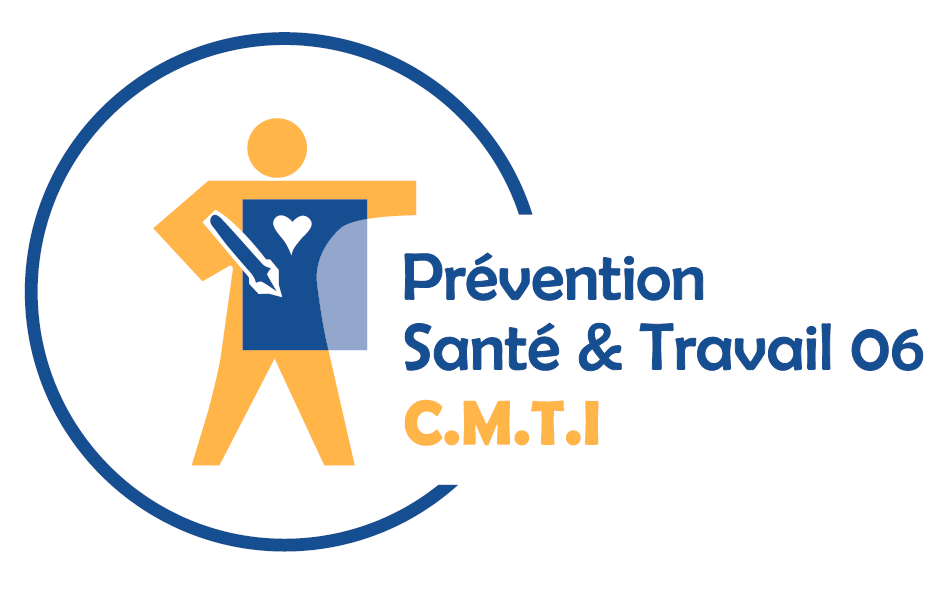 DANS TOUS LES CAS  : NE PAS LAISSER LE / LA SALARIÉ(E)  SEUL(E)
ÉTAPE 1       CONSTAT ET CESSATION DE LA SITUATION DANGEREUSE
DYSFONCTIONNEMENTS (lesquels?)
RESPONSABLES
Constat d’un comportement anormal
Fiche constat à remplir par la hiérarchie: Direction, RH
FIN ÉTAPE 1
MISE EN SÉCURITÉ
CONSTAT (par qui?)
Collaborateurs salariés et hiérarchie
Sous surveillance dans un local isolé et sécurisé
ÉTAPE 2      ÉVALUATION DE LA SITUATION ET TRACABILITÉ AVEC LA FICHE CONSTAT
ACCEPTATION DES FAITS PAR LE / LA SALARIÉ(E)
AVIS MÉDICAL appel 15 ou 18
EXPOSÉ DES FAITS
POSITIF
FIN ÉTAPE 2
ÉTHYLOTEST
ACCEPTATION
NÉGATIF
REFUS
Des faits par le, la salarié(e)
Selon modalité et règlement intérieur à l’entreprise et postes à risques (voir procédure)
Par  qui: membres cellule sécurité et /ou encadrement
REFUS
PROBLÈME DE SANTÉ GRAVE À ENVISAGER
AVIS MÉDICAL appel 15 ou 18
ÉTAPE 3      RETOUR DU SALARIÉ(E) DANS L’ENTREPRISE ET PRÉVENTION DE LA RÉCIDIVE
INFORMER LE MÉDECIN DU TRAVAIL DE L’INCIDENT 
POSSIBILITÉ DE VISITE MÉDICALE

 À la demande de l’employeur                         À la demande du médecin du travail
ENTRETIEN MANAGÉRIAL 
avec le personnel formé
FIN ÉTAPE 3
Source document : PÔLE SANTÉ LILLE groupe addiction et modification par SPST06 2022
Prévention Santé et Travail 06 - CMTI - 5 et 7rue Delille - 06000 NICE - Tél : 04 93 62 74 62 – 
contact@cmti06.com  -  www.cmti06.org
Fiche de constat d’un état anormal au travail .

Traçabilité écrite pour l’employeur.
Equipe pluridisciplinaire
26
Prévention santé et travail 06 - CMTI
Procédure éthylotest présent dans le règlement intérieur.
Equipe pluridisciplinaire
27
Prévention santé et travail 06 - CMTI
SORTIR DE LA DÉPENDANCE EST– CE POSSIBLE? AVEC QUELLE AIDE? MODE D’EMPLOI.
L’addiction est une pathologie chronique grave, à rechutes mais qui se soigne. 
Il faut connaitre les effets du sevrage, les difficultés, les risques , les modalités de rechutes et mais aussi les bénéfices.
Après une prise de conscience, l’objectif est de travailler sur les mécanismes de la dépendance et ainsi de changer de comportement par rapport à la substance 
Pour stopper et sortir d’un cycle de dépendance, il existe différentes thérapies  et supports. Voici les principales :
TCC : Thérapie Cognitives Comportementales, thérapie basée sur le comportement et les émotions (phobies, addiction, TOC…)
Hypnothérapie.
EMDR : Eye Movement Desensitization and Reprocessing (phobie, trauma)
PNL :  Programmation Neuro Linguistique  
Analyse thérapeutique ( psychologue, psychiatre..)
Sophrologie, méditation, activité sportive.
Avec quelle aide? Comment trouver les thérapeutes?   CSAPA : FFTCC, association EMDR France, Drogues info service, Alcool info service, numéro vert…
« L’addiction ne joue pas que sur la dépendance psychique, elle existe aussi au niveau physique avec l’apparition d’un syndrome de sevrage qu’on ne peut pas contrôler tout seul même si on a « la volonté / le mental » (pour reprendre les termes que l’on entend bien souvent), d’où l’intérêt de se faire aider . »
Equipe pluridisciplinaire
28
Prévention santé et travail 06 - CMTI
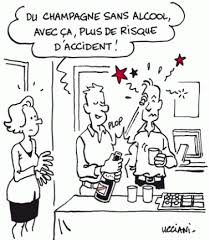 QUIZZ
VRAI - FAUX
Equipe pluridisciplinaire
29
Prévention santé et travail 06 - CMTI
Dans chacun de ces verres, il y a la même quantité d’alcool,
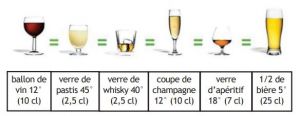 VRAI
Chacun de ces verres contiennent tous environ 10 grammes pour un verre. 
C'est ce qu'on appelle un verre standard ou une unité
VRAI OU FAUX?
Equipe pluridisciplinaire
30
Prévention santé et travail 06 - CMTI
En diluant l’alcool, mon alcoolémie sera moins élevée?
FAUX
C'est la quantité d'alcool ingéré qui compte et non le volume ou la dilution de la boisson. 
Un alcool a les mêmes effets pur ou mélangé avec du jus, des glaçons, du soda.
VRAI OU FAUX?
En principe, chaque verre consommé fait augmenter l’alcoolémie de 0,20 à 0,25 g/L chez l’homme, et de 0,30 g/L chez la femme. 
Théoriquement, à partir d’un taux de 3 g/L, le coma éthylique survient.....  Et à 5 g/l c'est la mort !!
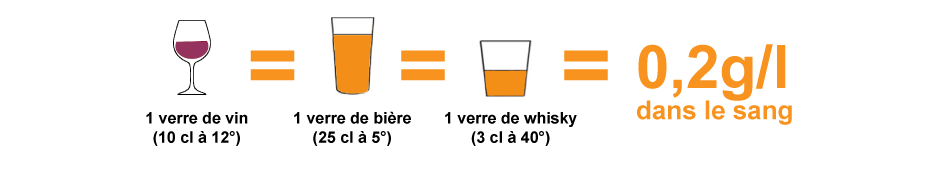 Equipe pluridisciplinaire
31
Prévention santé et travail 06 - CMTI
Une personne alcoolo-dépendante n'est pas capable de travailler?
FAUX
 C'est une idée reçue lorsque l'on pense qu'une personne alcoolique boit tous les jours et sans arrêt. Une personne alcoolo-dépendante peut boire de manière ritualisée, (par exemple le mardi et le jeudi soir, sans exception sous peine de ressentir un manque) et donc travailler.
VRAI OU FAUX?
Equipe pluridisciplinaire
32
Prévention santé et travail 06 - CMTI
Un médicament vendu sans ordonnance n’altère pas ma capacité à conduire?
FAUX
Certains médicaments contenant de la codéine comme le sirop contre la toux peuvent provoquer une somnolence. 
Vérifiez les pictogrammes et les contre-indications.
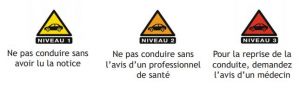 VRAI OU FAUX?
Equipe pluridisciplinaire
33
Prévention santé et travail 06 - CMTI
10 à 20 % des accidents de travail seraient liés à l’alcool.
VRAI
10 à 20 % des accidents de travail seraient liés à l’alcool. Quant aux risques d’accidents de travail qui se produisent sur le trajet aller-retour domicile-entreprise, ils sont multipliés par 8,5 avec l’alcool et 1,8 avec le cannabis.
VRAI OU FAUX?
Equipe pluridisciplinaire
34
Prévention santé et travail 06 - CMTI
Je peux perdre mon emploi si je travaille sous emprise de SPA?
VRAI et FAUX
Cela dépend du poste occupé (ex: différence entre conducteur et informaticien) et du règlement intérieur de l’entreprise.
VRAI OU FAUX?
Equipe pluridisciplinaire
35
Prévention santé et travail 06 - CMTI
Seul le règlement intérieur fixe la réglementation concernant la consommation de substances addictives sur le lieu de travail.
FAUX
Outre le Code du travail, de nombreuses autres réglementations peuvent s’appliquer en matière d’addiction, comme le Code de la route, le Code de la santé publique et même le Code pénal. 
En d’autres termes, l’addiction au travail dépasse le cadre de la seule réglementation en entreprise.
VRAI OU FAUX?
Equipe pluridisciplinaire
36
Prévention santé et travail 06 - CMTI
Si je conduis en ayant consommé du cannabis, en cas d’accident, mon assurance me couvrira?
VRAI OU FAUX?
FAUX
Si vous êtes impliqué dans un accident alors que vous êtes sous influence de stupéfiants, votre droit à indemnité peut être limité, voire même exclu.
ATTENTION AU CBD! Test positif pour la conduite…
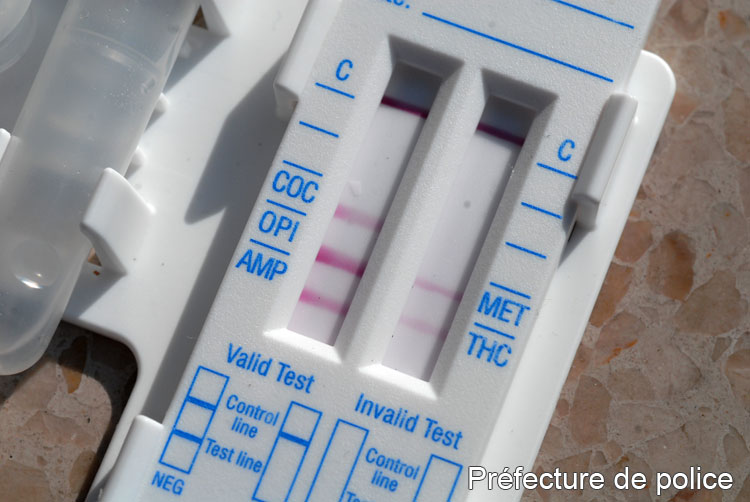 Le test salivaire peut parfois se positiver chez des gros consommateurs de CBD car ce dernier peut contenir jusqu’à 0.2% de THC (détecté par le test). 0.2% est la limite légale en France.
Nouveaux tests de dépistage salivaires plus complets aux conducteurs (cf photo), en plus de l’éthylotest, et ce même en l’absence d’infraction sur la route (en simple test de routine). Ces tests peuvent détecter une consommation de THC (cannabis), amphétamines, cocaïne et opiacés, dont certains sont encore détectables quelques jours après la consommation.
Equipe pluridisciplinaire
37
Prévention santé et travail 06 - CMTI
MERCI DE VOTRE ATTENTION
Références / bibliographies :

www.inrs.fr
Pôle santé Lille groupe addiction
www.drogues-info-services.fr
Echelle de classment des dommages créés par différentes drogues. Source:Article de Nutt, David, Leslie A King, William Saulsbury, Colin Blakemore du 24 mrs 2007. "Development of a rational scale to assess the harm of drugs of potential misuse" The Lancet 2007; 369:1047-1053. (PMID 17382831; doi:10.1016/S0140-6736(07)60464-4).
https://www.alcool-info-service.fr
Vidéo: https://www.youtube.com/watch?v=mEuokfY0EH0
https://www.weka.fr/sante/dossier-pratique/maitrise-des-risques-et-de-la-qualite-dt86/addictions-prevention-et-risques-13590/
https://www.harmonie-prevention.fr
https://www.has-sante.fr/
https://fr.freepik.com
Equipe pluridisciplinaire
38
Prévention santé et travail 06 - CMTI